Облік розрахунків і звітність за місцевими податками і зборами
Лектор: д.е.н., проф. Ірина Вікторівна Жиглей
План лекції
1. Сутність та склад місцевих податків і зборів 
2. Платники, порядок обчислення, звітності, обліку і сплати податку на нерухоме майно, відмінне від земельної ділянки 
3. Платники, порядок обчислення, звітності, обліку і сплати транспортного податку 
4. Платники, порядок обчислення, обліку звітності з плати за землю
5. Платники, порядок обчислення, звітності, обліку і сплати туристичного збору 
6. Платники, порядок обчислення, звітності, обліку і сплати збору за місця для паркування транспортних засобів
Сутність та склад місцевих податків та зборів
Під місцевими податками і зборами розуміються обов'язкові платежі, суми яких установлюються згідно із законодавством України органом місцевого самоврядування на території відповідної адміністративно-територіальної одиниці та які зараховуються до її місцевого бюджету.
Місцеві
Плата за землю
Збори
Податки
Транспортний  податок
Туристичний збір
Податок на майно
Збір за місця для паркування транспортних засобів
Податок на нерухоме майно відмінне від земельної ділянки
Єдиний податок
Рис.1. Склад місцевих податків та зборів
2. Платники, порядок обчислення, звітності, обліку і сплати податку на нерухоме майно, відмінне від земельної ділянки 
ст. 266 ПКУ
Податок на нерухоме майно
Податок не нерухоме майно, відмінне від земельної ділянки, ст. 266 ПКУ – це частина комплексного податку на майно (до нього ще належать плата за землю та транспортний податок, ст. 265 ПКУ). Сплачують податок не нерухомість у місцеві бюджети (ст. 10 ПКУ).
Платники податку на нерухоме 
майно відмінне від земельної ділянки
Фізичні особи
Юридичні особи
Нерезиденти
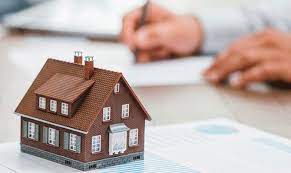 Які мають у власності об’єкти житлової нерухомості
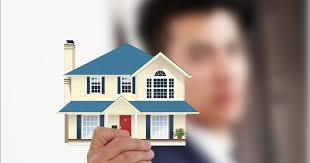 фізособи-підприємці (ФОП) також є платниками податку на нерухомість, але як звичайні фізособи
Базою оподаткування є загальна площа об’єкта житлової та нежитлової нерухомості, в тому числі його часток. 
До загальної житлової площі включається: 
сумарна площа житлових кімнат і підсобних приміщень з урахуванням лоджій, балконів, веранд і терас.
До житлової площі об'єкта житлової нерухомості не належить площа приміщень, призначених для гігієнічних або господарсько-побутових потреб громадян (ванна, вбиральня, душова, приміщення для прання, кухня, комора, передпокій, внутрішньоквартирний хол, коридор, вбудована шафа тощо)
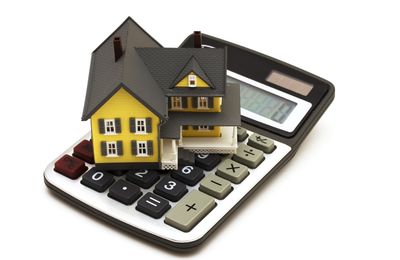 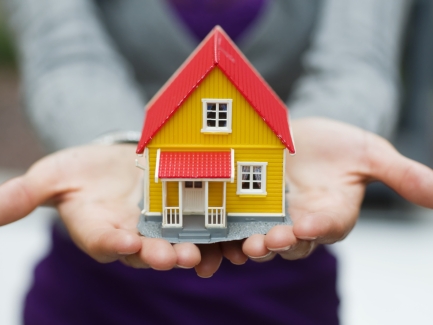 Не є об’єктами оподаткування наступні будівлі
а) об’єкти житлової та нежитлової нерухомості, які перебувають у власності органів державної влади, органів місцевого самоврядування, а також організацій, створених ними в установленому порядку, що повністю утримуються за рахунок відповідного державного бюджету чи місцевого бюджету і є неприбутковими (їх спільній власності);
б) об’єкти житлової та нежитлової нерухомості, які розташовані в зонах відчуження та безумовного (обов’язкового) відселення, визначені законом, в тому числі їх частки;
в) будівлі дитячих будинків сімейного типу;
г) гуртожитки;
ґ) житлова нерухомість непридатна для проживання, у тому числі у зв’язку з аварійним станом, визнана такою згідно з рішенням сільської, селищної, міської ради;
д) об’єкти житлової нерухомості, в тому числі їх частки, що належать дітям-сиротам, дітям, позбавленим батьківського піклування, та особам з їх числа, визнаним такими відповідно до закону, дітям з інвалідністю, які виховуються одинокими матерями (батьками), але не більше одного такого об’єкта на дитину;
е) об’єкти нежитлової нерухомості, які використовуються суб’єктами господарювання малого та середнього бізнесу, що провадять свою діяльність у тимчасових спорудах для здійснення підприємницької діяльності та/або в малих архітектурних формах та на ринках;
є) будівлі промисловості, віднесені до групи "Будівлі промислові та склади" (код 125) Державного класифікатора будівель та споруд ДК 018-2000, що використовуються за призначенням у господарській діяльності суб’єктів господарювання, основна діяльність яких класифікується у секціях B-F КВЕД ДК 009:2010, та не здаються їх власниками в оренду, лізинг, позичку;
ж) будівлі, споруди сільськогосподарських товаровиробників (юридичних та фізичних осіб), віднесені до класу "Будівлі сільськогосподарського призначення, лісівництва та рибного господарства" (код 1271) Державного класифікатора будівель та споруд ДК 018-2000, та не здаються їх власниками в оренду, лізинг, позичку;
з) об’єкти житлової та нежитлової нерухомості, які перебувають у власності громадських об’єднань осіб з інвалідністю та їх підприємств;
и) об’єкти нерухомості, що перебувають у власності релігійних організацій, статути (положення) яких зареєстровано у встановленому законом порядку, та використовуються виключно для забезпечення їхньої статутної діяльності, включаючи ті, в яких здійснюють діяльність засновані такими релігійними організаціями добродійні заклади (притулки, інтернати, лікарні тощо), крім об’єктів нерухомості, в яких здійснюється виробнича та/або господарська діяльність;
і) будівлі дошкільних та загальноосвітніх навчальних закладів незалежно від форми власності та джерел фінансування, що використовуються для надання освітніх послуг;
ї) об’єкти нежитлової нерухомості державних та комунальних дитячих санаторно-курортних закладів та закладів оздоровлення та відпочинку дітей, а також дитячих санаторно-курортних закладів та закладів оздоровлення і відпочинку дітей, які знаходяться на балансі підприємств, установ та організацій, які є неприбутковими і внесені контролюючим органом до Реєстру неприбуткових установ та організацій. У разі виключення з Реєстру неприбуткових установ та організацій декларація подається платником податку протягом 30 календарних днів з дня виключення, а податок сплачується починаючи з місяця, наступного за місяцем, в якому відбулося виключення з Реєстру неприбуткових установ та організацій;
й) об’єкти нежитлової нерухомості державних та комунальних центрів олімпійської підготовки, шкіл вищої спортивної майстерності, центрів фізичного здоров’я населення, центрів з розвитку фізичної культури і спорту осіб з інвалідністю, дитячо-юнацьких спортивних шкіл, а також центрів олімпійської підготовки, шкіл вищої спортивної майстерності, дитячо-юнацьких спортивних шкіл і спортивних споруд всеукраїнських фізкультурно-спортивних товариств, їх місцевих осередків та відокремлених підрозділів, що є неприбутковими та включені до Реєстру неприбуткових установ та організацій. У разі виключення таких установ та організацій з Реєстру неприбуткових установ та організацій декларація подається платником податку протягом 30 календарних днів з дня виключення, а податок сплачується починаючи з місяця, наступного за місяцем, в якому відбулося виключення з Реєстру неприбуткових установ та організацій;
к) об’єкти нежитлової нерухомості баз олімпійської та паралімпійської підготовки. Перелік таких баз затверджується Кабінетом Міністрів України;
л) об’єкти житлової нерухомості, які належать багатодітним або прийомним сім’ям, у яких виховується п’ять та більше дітей.
Місцеві пільги зі сплати податку на нерухомість
Окрім наведених вище об’єктів органи місцевого самоврядування також можуть встановлювати певні пільги, звільняючи об’єкти нерухомості від оподаткування на відповідній території (пп. 266.4.2 ПКУ). 
Наприклад, це можуть бути пільги для неприбуткових організацій. Пільги з податку, що сплачують на відповідній території з об’єктів житлової та нежитлової нерухомості, для фізосіб визначають виходячи з їхнього майнового стану та рівня доходів.
Якщо частина неоподатковуваної нерухомості здається в оренду
Якщо частина промислової будівлі з кодом 125 за ДК 018:2000 здається в оренду, то податок не нерухомість сплачується саме за цю передану в оренду частину будівлі (роз’яснення ДПС 106.02). Наприклад, загальна площа будівлі 500 м2, а передано в оренду 200 м2 – тоді податок на нерухомість сплачується за ці 200 м2.
Пільги зі сплати податку
Надаються фізичним особам у вигляді зменшення бази оподаткування:
1) для квартири/квартир незалежно від їх кількості - на 60 кв. метрів; 
2) для житлового будинку/будинків незалежно від їх кількості - на 120 кв. метрів; 
3) для різних типів об’єктів житлової нерухомості (у разі одночасного перебування у власності квартири/квартир та житлового будинку/будинків) - на 180 кв. метрів.
Дане зменшення надається один раз за кожний базовий податковий (звітний) період (рік).
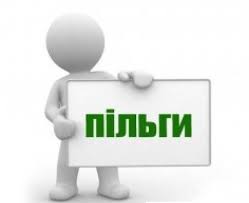 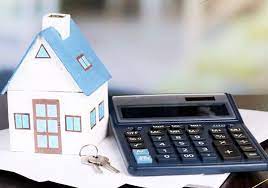 Пільги для фізичних осіб не надаються на: 
➢ об’єкти оподаткування, якщо їх площа перевищує п’ятикратний розмір неоподатковуваної площі, затвердженої рішенням органів місцевого самоврядування;
➢ об’єкти оподаткування, що використовуються їх власниками з метою одержання доходів (здаються в оренду, використовуються у підприємницькій діяльності тощо).
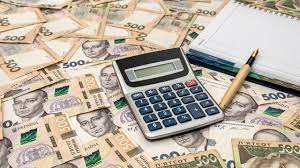 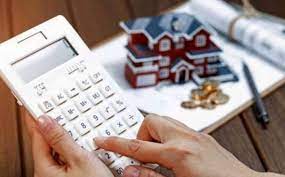 Підпунктом 38.6 пункту 38 підрозділу 10 розділу ХХ “Перехідні положення” ПКУ визначено, що об’єкти житлової та нежитлової нерухомості, що розташовані на тимчасово окупованій території та/або території населених пунктів на лінії зіткнення, які перебувають у власності фізичних або юридичних осіб, не є об’єктом оподаткування податком на нерухоме майно, відмінне від земельної ділянки, відповідно до статті 266 цього Кодексу у період з 14 квітня 2014 року по 31 грудня року, в якому завершено проведення антитерористичної операції та/або операції Об’єднаних сил (ООС).
Ставка податку
Ставки податку для об’єктів житлової та/або нежитлової нерухомості, що перебувають у власності фізичних та юридичних осіб, встановлюються за рішенням сільської, селищної, міської ради або ради об’єднаних територіальних громад, що створені згідно із законом та перспективним планом формування територій громад, залежно від місця розташування (зональності) та типів таких об’єктів нерухомості у розмірі, що не перевищує 1,5 відсотка розміру мінімальної заробітної плати, встановленої законом на 1 січня звітного (податкового) року, за 1 квадратний метр бази оподаткування.
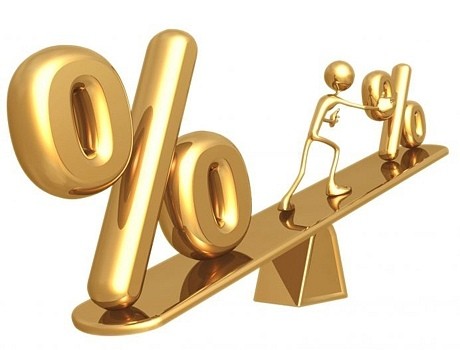 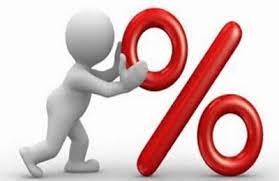 Мінімальна заробітна плата станом на 01.01.2021 року становила 6 000,00 грн. Отже, граничний розмір ставок, передбачений для розрахунку податку на нерухоме майно в 2022 році за звітний 2021 рік, не повинен перевищувати 90,00 грн. за 1 кв.м бази оподаткування
У 2022 році це 97,50 грн (= 6500×0,015), 
у 2023 році – 100,50 грн (= 6700×0,015)
У 2024 році – 106,5 (=7100х0,015)
Для фізичних осіб
Сума податку збільшується на 25000,00 гривень на рік за кожен об’єкт житлової нерухомості (його частку), за наявності у власності платника податку об’єкта (об’єктів) житлової нерухомості, у тому числі його частки, що перебуває у власності фізичної — платника податку, загальна площа якого перевищує 300 квадратних метрів (для квартири) та/або 500 квадратних метрів (для будинку)
Пріод сплати податку
Базовим податковим періодом для даного податку є календарний рік.
Стосовно розміру податку, то: 
Фізичним особам  органи ДПС  надають податкове повідомлення-рішення, де зазначається дана  сума.
Стосовно юридичних осіб, то вони обчислюють самостійно, виходячи із загальної площі кожного окремого об'єкта оподаткування на підставі документів, що підтверджують право власності на такий об’єкт.
Для фізичних осіб
Податкове/податкові повідомлення-рішення про сплату суми/сум податку, обчисленого згідно з підпунктом 266.7.1 пункту 266.7 ПКУ, разом з детальним розрахунком суми/сум податку, та відповідні платіжні реквізити, зокрема, органів місцевого самоврядування за місцезнаходженням кожного з об’єктів житлової та/або нежитлової нерухомості, надсилаються платнику податку контролюючим органом у порядку, визначеному статтею 42 ПКУ, до 1 липня року, що настає за базовим податковим (звітним) періодом (роком).
Податкова декларація з податку на нерухоме майно, відмінне від земельної ділянкиhttps://zakon.rada.gov.ua/laws/show/z0479-15#n15
Бланк декларації на нерухоме майно має 2 додатки, які є невід’ємною частиною декларації та стосуються:
житлової нерухомості – Додаток 1;
нежитлової нерухомості – Додаток 2.
Всі ці додатки мають однакову побудову та різняться лише типом нерухомості щодо якої обчислюються податкові зобов’язання й уточнюються дані раніше поданих декларацій. 
Типи об’єктів нерухомості визначають на підставі оригіналів документів, що підтверджують право власності на такі об’єкти.
Правила щодо кількості додатків такі:
якщо одного зі згаданих типів нерухомості – житлової чи нежитлової – немає, то й відповідного додатка подавати не треба;
додатків кожного виду має бути стільки, скільки окремих кодів за КОАТУ має орган місцевого самоврядування громади, де розташовані об’єкти відповідного типу нерухомості. 
 Якщо декларація подається як звітна, то у відповідному додатку заповнюється лише розділ І щодо розрахунку податкового зобов’язання. Щодо розділу ІІ, то він заповнюється при уточненні податкових зобов’язань, тобто виправленні помилок.
Строки подання декларації
Загальним правилом є подача декларації не пізніше 20 лютого звітного року (пп. 266.7.5 ПКУ)
Останній день подачі декларації з податку на нерухомість за 2022 рік – 21 лютого 2022 року (понеділок). Таким чином, у поточному році декларується поточний рік (та нерухомість, яка була у власності станом на 01 січня 2022 року). 
У 2023 році останній день подачі декларації припадає на 20 лютого 2023 року (понеділок).
Однак з податку на нерухомість подати один раз на рік декларацію – це ще може бути не все. Якщо виникає новий об’єкт оподаткування, то його власник має подати декларацію протягом 30 к. д. з дня виникнення права власності. І це стосується лише юридичних осіб, так як фізичні особи взагалі декларацію не подають (пп. 266.7.5 ПКУ). 
Таким чином, впродовж звітного року у юридичних осіб необхідність подати додаткову декларацію може виникнути будь-коли. 
У декларації сума податку розбивається на 4 рівні частини, які сплачуються до 30-го числа місяця, який настає за звітним кварталом (пп. «б» пп. 266.10 ПКУ). У разі попадання 30-го дня на вихідний платити треба у найближчий робочий день (див. абз. 13 п. 57.1 ПКУ), але рекомендуємо все ж таки зробити платіж з податку перед вихідними
Місце подання декларації
Задекларувати слід всі об’єкти нерухомості, якими володіє юрособа. Ускладнює ситуацію розташування нерухомості у різних адміністративно-територіальних одиницях під віданням різних місцевих податкових. Тоді дотримуємося таких правил:
подаємо до кожної з податкових за місцезнаходженням відповідних об’єктів нерухомості (див. пп. 266.7.5 ПКУ). Виняток – платник податку обслуговується Міжрегіональним управлінням ДПС по роботі з великими платниками податків;
якщо об’єкти нерухомості у межах території однієї об’єднаної територіальної громади (ОТГ), яка охопила території з різними КОАТУУ, – подаємо одну декларацію до податкової за місцезнаходженням такої ОТГ (див. примітку 6 до декларації).
Відображення в обліку операцій з нарахування податку на нерухоме майно, відмінне від земельної ділянки
Сплата податку на нерухомість на період дії воєнного стану
за 2021 та 2022 податкові (звітні) роки не нараховується та не сплачується податок на нерухоме майно, відмінне від земельної ділянки, за об’єкти житлової нерухомості, у тому числі їх частки, які перебувають у власності фізичних осіб, що розташовані на територіях, на яких ведуться (велися) бойові дії, або на територіях, тимчасово окупованих збройними формуваннями російської федерації, та за об’єкти житлової нерухомості, що стала непридатною для проживання у зв’язку з військовою агресією російської федерації проти України;
тимчасово на період з 1 березня 2022 року по 31 грудня року, в якому припинено або скасовано воєнний стан, введений Указом Президента України «Про введення воєнного стану в Україні» від 24.02.2022 року №64/2022, затвердженим ЗУ «Про затвердження Указу Президента України «Про введення воєнного стану в Україні» від 24.02.2022 року №2102-ІХ, не нараховується та не сплачується податок на нерухоме майно, відмінне від земельної ділянки, за об’єкти нежитлової нерухомості, у тому числі їх частки, що розташовані на територіях, на яких ведуться (велися) бойові дії, або на територіях, тимчасово окупованих збройними формуваннями російської федерації.
Для платників податку на нерухомість — фізичних осіб контролюючий орган самостійно обчислює податкове зобов'язання за період з 1 січня по 1 березня 2022 року.
3. Платники, порядок обчислення, звітності, обліку і сплати транспортного податку 
ст. 266 ПКУ
База оподаткування:

Легковий автомобіль, що є об’єктом оподаткування
Об’єкт оподаткування
Ставка
Платники
автомобілі, з року випуску яких  минуло не більше 5 років  (включно) та середньоринкова  вартість яких становить понад  375 розмірів мінімальної  заробітньої плати
25 000 грн.
в рік за один автомобіль
Фізичні та юридичні особи
в т.ч. нерезиденти, які мають  зареєстровані в Україні згідно з  чинним законодавством власні  легкові автомобілі;
Порядок обчислення та сплати податку
Фізичні особи	                         Юридичні особи	                                     Строки сплати податку
самостійно обчислюють  суму податку станом на 1  січня звітного року і  до 20 лютого цього ж  року подають  контролюючому органу за  місцем реєстрації об’єкта  оподаткування декларацію
контролюючим  органом за місцем  реєстрації платника  податку до 1 липня  базового року
надсилається податкове  повідомлення
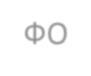 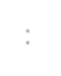 Фізичні особи протягом 60 днів з дня вручення податкового  повідомлення- рішення
Юридичні особи :
 авансовими внесками щокварталу до 30  числа місяця, що наступає за звітним кварталом, які відображаються в річній  податковій декларації;
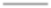 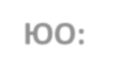 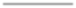 за вантажні, вантажопасажирські, спеціалізовані автомобілі, автобуси й інші транспортні засоби, які не належать до легкових автомобілів, сплачувати транспортний податок не потрібно
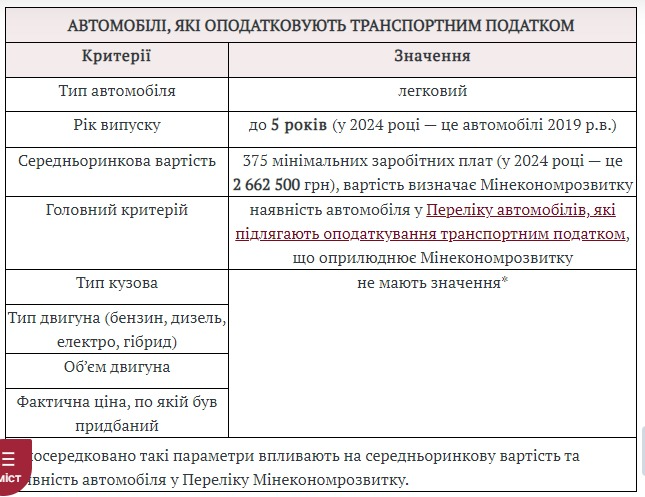 ТРАНСПОРТНІ ЗАСОБИ: РОЗРАХУНОК ВАРТОСТІ
https://www.me.gov.ua/Vehicles/CalculatePrice?lang=uk-UA
Отже, для оподаткування авто транспортним податком:
не має значення фактична ціна, за якою придбали автомобіль. Визначальною є середня вартість на ринку такої моделі, яку рахує не платник податку самостійно, а державний орган — Мінекономрозвитку на основі інформації ДПС;
варто періодично заглядати до Переліку, який щороку до 1 лютого має оприлюднювати Мінекономрозвитку. Знайти його можна на сайті Мінекономрозвитку. Там є ще й калькулятор вартості, але керуватися слід саме Переліком, він є визначальним. Навіть якщо середньоринкова вартість вашої автівки нижче за межу в 375 мінімальних зарплат, але автомобіль є в Переліку, то податок маєте сплатити (https://www.me.gov.ua/Vehicles/CalculatePrice?lang=uk-UA );
платити треба до початку місяця, що настає за місяцем в якому автомобілю виповнюється 5 років (пп. 267.6.7 ПКУ). Наприклад, якщо автомобіль був випущений у червні 2015 року і він ще досі фігурує у Переліку, то сплачувати транспортний податок потрібно по червень 2021 року включно.Увага: наявність автомобіля у Переліку автомобілів, які підлягають оподаткування транспортним податком — це вирішальний критерій сплати транспортного податку.
Так наразі оподаткуванню підлягають 172 автівки, серед них такі марки автомобілів: AstonMartin, Audi, Bentley, BMW, Cadillac, Chevrolet, Dodge, Ferrari, Ford, GMC, Lamborghini, LandRover, Lexus, Lincoln, Maserati, Mclaren, Mercedes-Benz, Polestar, Porsche, RezvaniBeast, Rolls-Royce, Tesla, Toyota.
Термін сплати
Якщо легковий автомобіль придбали упродовж року, декларація подається протягом місяця із дня виникнення права власності на такий автомобіль, а податок сплачується починаючи з місяця, у якому виникло право власності на нього (пп. 267.6.4 ПКУ).
У разі спливу п’ятирічного віку легкового автомобіля протягом звітного року податок сплачується за період із 1 січня цього року до початку місяця, наступного за місяцем, у якому вік такого автомобіля досяг (досягне) 5-ти років (пп. 267.6.7 ПКУ).
Під час переходу права власності на авто від одного власника до іншого протягом року податок обчислюється попереднім власником за період із 1 січня цього року до початку того місяця, у якому він втратив право власності, а новим власником — починаючи з місяця, у якому він набув право власності на цей об’єкт (пп. 267.6.5 ПКУ).
Транспортний податок 2024 сплачують:
транспортний податок для фізичних осіб — протягом 60 днів із дня вручення податкового повідомлення-рішення;
транспортний податок для юридичних осіб — авансовими внесками щокварталу до 30 числа місяця, що настає за звітним кварталом
Податкова декларація з транспортного податкуhttps://zakon.rada.gov.ua/laws/show/z0474-15#Text
Декларацію з транспортного податку подають у звітному періоді за звітний період. Це означає, що декларацію за 2024 рік маєте подати до 20 лютого поточного звітного року (пп. 267.6.4 ПКУ). 
Виняток, коли автомобіль придбали посеред року. Тоді декларацію з транспортного податку подають протягом місяця.
Річну суму податку в декларації діліть рівними частинами за кварталами (колонки 11–14). Проте у разі досягнення 5-річного віку легковим автомобілем протягом звітного періоду розрахунок здійснюйте пропорційно кількості місяців у кварталі до досягнення цього віку за формулою:
ставка ÷ 12 × кількість місяців у кварталі, протягом яких транспортний засіб іще не досягнув 5-річного віку (з урахуванням місяця, у якому цього віку вже досягнуто).
Якщо надалі, протягом року, відбуватимуться будь-які зміни в об’єктах оподаткування (придбання/вибуття/ліквідація авто), подаваються уточнюючі декларації. У них показники в колонках 10–14 розраховуються із календарного місяця, у якому починає, та/або до календарного місяця, у якому припиняє діяти податкове зобов’язання платника.
При поданні декларації щодо транспортних засобів, придбаних (отриманих) протягом звітного року, у реквізиті 2 шапки декларації заповнюється графа «починаючи з» (таку декларацію подають протягом місяця із дня виникнення права власності на легковий автомобіль)
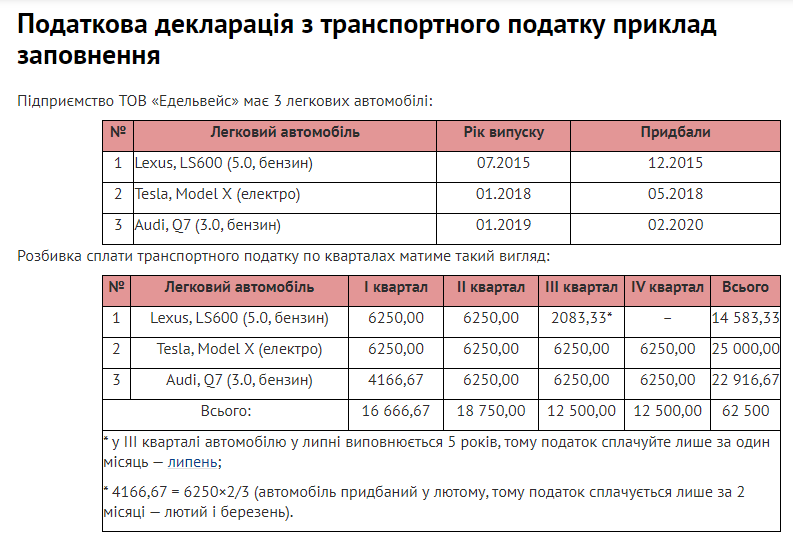 Відображення в обліку операцій з нарахування транспортного податку
4. Платники, порядок обчислення, обліку звітності з плати за землю
ст. 269-289 ПКУ
Плата за землю
це обов’язковий платіж у складі податку на майно, що справляється у формі:
1.Земельного податку
2.Орендної плати за земельні ділянки державної і комунальної власності
Платники плати за землю
1. Платники земельного податку:
власники земельних ділянок, земельних часток (паїв);
землекористувачі, яким відповідно до закону надані у користування земельні ділянки державної та комунальної власності на правах постійного користування;
2. Платники орендної плати - землекористувачі (орендарі) земельних ділянок державної та комунальної власності на умовах оренди.
Об’єкти оподаткування платою за землю
1. Об’єкти оподаткування земельним податком:
земельні ділянки, які перебувають у власності;
земельні частки (паї), які перебувають у власності;
земельні ділянки державної та комунальної власності, які перебувають у володінні на праві постійного користування;
2. Об’єкти оподаткування орендною платою - земельні ділянки державної та комунальної власності, надані в користування на умовах оренди.
База оподаткування
нормативна грошова оцінка земельної ділянки з урахуванням коефіцієнта індексації, визначеного відповідно до порядку, встановленого цим розділом;
площа земельної ділянки, нормативну грошову оцінку якої не проведено.
Рішення рад щодо нормативної грошової оцінки земельних ділянок офіційно оприлюднюється відповідним органом місцевого самоврядування до 15 липня року, що передує бюджетному періоду, в якому планується застосування нормативної грошової оцінки земель або змін (плановий період). В іншому разі норми відповідних рішень застосовуються не раніше початку бюджетного періоду, що настає за плановим періодом.
Нормативна грошова оцінка ріллі по Житомирській області http://zhytomyrska.land.gov.ua/groshova-ocinka/
Нормативна грошова оцінка ріллі по Житомирській області з розрахунку на 1 га станом на 01 січня 2023 становить 21 411,00 грн, визначена постановою Кабінету Міністрів України  від 03.11.2021 № 1147 «Про затвердження Методики нормативної грошової оцінки земельних ділянок».
Коефіцієнт індексації нормативної грошової оцінки
Коефіцієнт індексації НГО земель розраховують за минулий період — рік. 
Відповідно, значення коефіцієнта індексації нормативної грошової оцінки земель і земельних ділянок за 2022 рік становить:
для сільськогосподарських угідь (рілля, багаторічні насадження, сіножаті, пасовища та перелоги) – 1,0;
для земель і земельних ділянок (крім сільськогосподарських угідь) – 1,15.
Оподаткування земельних ділянок, наданих на землях лісогосподарського призначення
Податок за лісові землі складається із 
земельного податку
рентної плати
Ставка земельного податку за земельні ділянки, у тому числі право на які фізичні особи мають як власники земельних часток (паїв), НГО яких проведено
за земельні ділянки, у тому числі право на які фізичні особи мають як власники земельних часток (паїв), НГО яких проведено, - не більше 3 % від їх нормативної грошової оцінки, 
для земель загального користування - не більше 1 % від їх нормативної грошової оцінки, 
для сільськогосподарських угідь - не менше 0,3 % та не більше 1 % від їх нормативної грошової оцінки,
для лісових земель - не більше 0,1 % від їх нормативної грошової оцінки.

Ставка податку встановлюється у розмірі не більше 12 відсотків від їх нормативної грошової оцінки за земельні ділянки, які перебувають у постійному користуванні суб’єктів господарювання (крім державної та комунальної форм власності).
Ставка земельного податку за земельні ділянки, у тому числі право на які фізичні особи мають як власники земельних часток (паїв), НГО яких не проведено
за земельні ділянки, у тому числі право на які фізичні особи мають як власники земельних часток (паїв), розташовані за межами населених пунктів або в межах населених пунктів, встановлюється у розмірі не більше 5 % від нормативної грошової оцінки одиниці площі ріллі по Автономній Республіці Крим або по області, 
для сільськогосподарських угідь - не менше 0,3 % та не більше 5 % від нормативної грошової оцінки одиниці площі ріллі по Автономній Республіці Крим або по області, 
для лісових земель - не більше 0,1 % від нормативної грошової оцінки площі ріллі по Автономній Республіці Крим або по області.
МЕХАНІЗМ РОЗРАХУНКУ ЗЕМЕЛЬНОГО ПОДАТКУ
К індексації
Розмір земельного податку
Ставка земельного податку
Об’єкт справляння (площа земельної ділянки)
Грошова оцінка земельної ділянки (за 1 га)
Від сплати податку на землю звільняються (фізичні особи)
особи з інвалідністю першої і другої групи;
фізичні особи, які виховують трьох і більше дітей віком до 18 років;
пенсіонери (за віком);
ветерани війни та особи, на яких поширюється дія Закону України «Про статус ветеранів війни, гарантії їх соціального захисту»;
фізичні особи, визнані законом особами, які постраждали внаслідок Чорнобильської катастрофи;
власники земельних ділянок, земельних часток (паїв) та землекористувачі, які передали ці ділянки та паї в оренду платнику єдиного податку четвертої групи.
Граничні норми, на які поширюються пільги
Звільнення від сплати податку за земельні ділянки, передбачене для відповідної категорії фізичних осіб, поширюється на земельні ділянки за кожним видом використання у межах граничних норм:
для ведення особистого селянського господарства - у розмірі не більш як 2 гектари;
для будівництва та обслуговування житлового будинку, господарських будівель і споруд (присадибна ділянка): у селах - не більш як 0,25 гектара, в селищах - не більш як 0,15 гектара, в містах - не більш як 0,10 гектара;
для індивідуального дачного будівництва - не більш як 0,10 гектара;
для будівництва індивідуальних гаражів - не більш як 0,01 гектара;
для ведення садівництва - не більш як 0,12 гектара.
Пільги щодо сплати податку для юридичних осіб
Від сплати податку звільняються:
санаторно-курортні та оздоровчі заклади громадських об’єднань осіб з інвалідністю, реабілітаційні установи громадських об’єднань осіб з інвалідністю;
громадські об’єднання осіб з інвалідністю України, підприємства та організації, які засновані громадськими об’єднаннями осіб з інвалідністю та спілками громадських об’єднань осіб з інвалідністю і є їх повною власністю, де протягом попереднього календарного місяця кількість осіб з інвалідністю, які мають там основне місце роботи, становить не менш як 50 відсотків середньооблікової чисельності штатних працівників облікового складу за умови, що фонд оплати праці таких осіб з інвалідністю становить протягом звітного періоду не менш як 25 відсотків суми загальних витрат на оплату праці (за наявності дозволу на право користування такою пільгою, який надається уповноваженим органом відповідно до Закону України "Про основи соціальної захищеності осіб з інвалідністю в Україні«).
бази олімпійської та паралімпійської підготовки, перелік яких затверджується Кабінетом Міністрів України.
Пільги щодо сплати податку для юридичних осіб (продовження)
дошкільні та загальноосвітні навчальні заклади незалежно від форми власності і джерел фінансування, заклади культури, науки (крім національних та державних дендрологічних парків) (за умови використання за цільовим призначенням), освіти, охорони здоров’я, соціального захисту, фізичної культури та спорту, які повністю утримуються за рахунок коштів державного або місцевих бюджетів;
державні та комунальні дитячі санаторно-курортні заклади та заклади оздоровлення і відпочинку, а ті, які знаходяться на балансі неприбутковими підприємств, 
державні та комунальні центри олімпійської підготовки, школи вищої спортивної майстерності, центри фізичного здоров’я населення, центри з розвитку фізичної культури і спорту осіб з інвалідністю, дитячо-юнацькі спортивні школи, а також центри олімпійської підготовки, школи вищої спортивної майстерності, дитячо-юнацькі спортивні школи і спортивні споруди всеукраїнських фізкультурно-спортивних товариств, їх місцевих осередків та відокремлених підрозділів, що є неприбутковими.
Земельні ділянки, які не підлягають оподаткуванню земельним податком
сільськогосподарські угіддя зон радіоактивно забруднених територій;
землі сільськогосподарських угідь, що перебувають у тимчасовій консервації або у стадії сільськогосподарського освоєння;
земельні ділянки державних сортовипробувальних станцій і сортодільниць, які використовуються для випробування сортів сільськогосподарських культур;
землі дорожнього господарства автомобільних доріг загального користування;
земельні ділянки сільськогосподарських підприємств усіх форм власності та фермерських (селянських) господарств, зайняті молодими садами, ягідниками та виноградниками до вступу їх у пору плодоношення, а також гібридними насадженнями, генофондовими колекціями та розсадниками багаторічних плодових насаджень;
земельні ділянки кладовищ, крематоріїв та колумбаріїв.
земельні ділянки, на яких розташовані дипломатичні представництва, які відповідно до міжнародних договорів (угод), згода на обов’язковість яких надана Верховною Радою України, користуються приміщеннями та прилеглими до них земельними ділянками на безоплатній основі.
земельні ділянки, надані для будівництва і обслуговування культових та інших будівель, необхідних для забезпечення діяльності релігійних організацій України, статути (положення) яких зареєстровано у встановленому законом порядку.
Орендна плата
Підставою для нарахування орендної плати за земельну ділянку є договір оренди такої земельної ділянки.
Розмір орендної плати встановлюється у договорі оренди, але річна сума платежу:
не може бути меншою за розмір земельного податку;
не може перевищувати 12 відсотків нормативної грошової оцінки.
може перевищувати граничний розмір орендної плати, встановлений у підпункті 288.5.2, у разі визначення орендаря на конкурентних засадах.
для пасовищ у населених пунктах, яким надано статус гірських, не може перевищувати розміру земельного податку.
для баз олімпійської, паралімпійської та дефлімпійської підготовки, перелік яких затверджується Кабінетом Міністрів України, не може перевищувати 0,1 відсотка нормативної грошової оцінки.
Плата за суборенду земельних ділянок не може перевищувати орендної плати.
Податковий період для плати за землю
Базовим податковим (звітним) періодом для плати за землю є календарний рік.
Базовий податковий (звітний) рік починається 1 січня і закінчується 31 грудня того ж року (для новостворених підприємств та організацій, а також у зв'язку із набуттям права власності та/або користування на нові земельні ділянки може бути меншим 12 місяців).
Порядок обчислення плати за землю
Підставою для нарахування земельного податку є:
а) дані державного земельного кадастру;
б) дані Державного реєстру речових прав на нерухоме майно;
в) дані державних актів, якими посвідчено право власності або право постійного користування земельною ділянкою (державні акти на землю);
г) дані сертифікатів на право на земельні частки (паї);
ґ) рішення органу місцевого самоврядування про виділення земельних ділянок у натурі (на місцевості) власникам земельних часток (паїв);
д) дані інших правовстановлюючих документів, якими посвідчується право власності або право користування земельною ділянкою, право на земельні частки (паї).
Ставка
База оподаткування:
   1. нормативна грошова оцінка земельної ділянки з урахуванням коефіцієнта індексації, визначеного відповідно до порядку, встановленого цим розділом;
   2. площа земельної ділянки, нормативну грошову оцінку якої не проведено
Податок на землю
Платники
Об’єкт оподаткування
- не більше 1 % від нормативної грошової оцінки - для сільськогосподарських угідь та земель загального користування; 
- не більше 12 % від нормативної грошової оцінки за земельні ділянки, які перебувають у постійному користуванні суб'єктів господарювання (крім державної та комунальної форми власності;
 - не більше 3 % від їх нормативної грошової оцінки - для решти земельних ділянок, нормативну грошову оцінку яких проведено площа земельних ділянок, нормативну грошову оцінку яких не проведено.
не більше 5 % від нормативної грошової оцінки одиниці площі ріллі по АРК або по області.
Фізичні та юридичні особи
які мають у власності земельні ділянки (паї);
яким відповідно до закону надані у користування земельні ділянки державної та комунальної власності на правах постійного користування
земельні ділянки, які перебувають у власності, користуванні;- земельні частки (паї), які перебувають у власності
Порядок обчислення та сплати податку
Фізичні особи	                         Юридичні особи
самостійно обчислюють  суму податку та сплачують  протягом 30
 календарних днів, 
що настають за останнім
 календарним днем 
податкового (звітного)
 місяця.
Сплачується 
протягом 60 днів
з дня вручення 
податкового
повідомлення 
– рішення
Відображення в обліку операцій з нарахування земельного податку (плати за землю)
Нарахування податку для фізичних осіб
Нарахування фізичним особам сум плати за землю проводиться контролюючими органами (за місцем знаходження земельної ділянки, у тому числі право на яку фізична особа має як власник земельної частки (паю), до 1 липня поточного року податкове повідомлення-рішення про внесення податку, разом із детальним розрахунком суми податку, який, зокрема, але не виключно, має містити кадастровий номер та площу земельної ділянки, розмір ставки податку та розмір пільги зі сплати податку.
Декларуваня юридичних осіб
Платники плати за землю (крім фізичних осіб) самостійно обчислюють суму плати за землю щороку станом на 1 січня і не пізніше 20 лютого поточного року подають до відповідного контролюючого органу за місцезнаходженням земельної ділянки податкову декларацію на поточний рік, з розбивкою річної суми рівними частками за місяцями. Подання такої декларації звільняє від обов’язку подання щомісячних декларацій. При поданні першої декларації (фактичного початку діяльності як платника плати за землю) разом з нею подається витяг із технічної документації про нормативну грошову оцінку земельної ділянки, а надалі такий витяг подається у разі затвердження нової нормативної грошової оцінки землі.
Податкова декларація з плати за землю (земельний податок та/або орендна плата за земельні ділянки державної або комунальної власності)
https://zakon.rada.gov.ua/laws/show/z0783-15#Text
Декларація з плати за землю має звітним періодом календарний рік, хоча підприємство може обрати й місячний звітний період. 
Граничний термін подання податкової декларації з плати за землю на 2024 рік — 20.02.2024 
Якщо підприємство обирає місячний звітний період, то декларацію треба подавати протягом 20 к. д. після закінчення звітного місяця. У такій декларації, вказується порядковий номер місяця у полі «За місяць». Річна декларація у разі місячних звітів уже не подається. Такий період подачі декларацій доцільний тільки для підприємств, у яких часто змінюється склад земельних ділянок.
Відео щодо заповнення декларації - https://buhplatforma.com.ua/article/8778-podatkova-deklaratsya-z-plati-za-zemlyu-2021
Строк сплати плати за землю (фізичні особи)
Облік фізичних осіб - платників податку і нарахування відповідних сум проводяться контролюючими органами за місцем знаходження земельної ділянки, у тому числі право на яку фізична особа має як власник земельної частки (паю), щороку до 1 травня.
Податок фізичними особами сплачується протягом 60 днів з дня вручення податкового повідомлення-рішення.
Строк сплати плати за землю (юридичні особи)
Податкове зобов'язання щодо плати за землю, визначене у податковій декларації на поточний рік, сплачується рівними частками власниками та землекористувачами земельних ділянок за місцезнаходженням земельної ділянки за податковий період, який дорівнює календарному місяцю, щомісяця протягом 30 календарних днів, що настають за останнім календарним днем податкового (звітного) місяця
5. Платники, порядок обчислення, звітності, обліку і сплати туристичного збору 
ст. 268 ПКУ
Туристичний збір
Це місцевий збір, кошти від якого зараховуються до місцевого бюджету.
База оподаткування:
кількість діб тимчасового розміщення у місцях проживання (ночівлі)
Туристичний збір
Об’єкт оподаткування
Ставка
Платники
загальна кількість діб тимчасового розміщення у місцях проживання (ночівлі)
у розмірі до 0,5 відсотка - для внутрішнього туризму та до 5 відсотків - для в’їзного туризму від розміру мінімальної заробітної плати, встановленої законом на 1 січня звітного (податкового) року, для однієї особи за одну добу тимчасового розміщення.
громадяни України, іноземці, а також особи без громадянства, які прибувають на територію адміністративно-територіальної одиниці, на якій діє рішення сільської, селищної, міської ради про встановлення туристичного збору
Порядок обчислення та сплати податку
Фізичні особи 		                                     Строки сплати податку
Платники збору сплачують суму збору авансовим внеском перед тимчасовим розміщенням у місцях проживання (ночівлі) податковим агентам, які справляють збір за ставками, у місцях справляння збору та з дотриманням інших вимог, визначених рішенням відповідної сільської, селищної, міської ради.
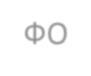 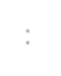 Збір сплачується до місцевих бюджетів авансовими внесками до 30 числа (включно) кожного місяця
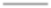 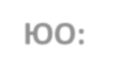 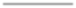 Платниками збору не можуть бути особи, які:
а) постійно проживають, у тому числі на умовах договорів найму, у селі, селищі або місті, радами яких встановлено такий збір;
б) прибули у відрядження;
в) інваліди, діти-інваліди та особи, що супроводжують інвалідів І групи або дітей-інвалідів (не більше одного супроводжуючого);
г) ветерани війни;
ґ) учасники ліквідації наслідків аварії на Чорнобильській АЕС;
д) прибули за путівками та курсівками в санаторії та пансіонати.
Місця проживання (ночівлі)
а) готелі, кемпінги, мотелі, гуртожитки для приїжджих, хостели, будинки відпочинку, туристичні бази, гірські притулки, табори для відпочинку, пансіонати та інші заклади готельного типу, санаторно-курортні заклади;
б) житловий будинок, прибудова до житлового будинку, квартира, котедж, кімната, садовий будинок, дачний будинок, будь-які інші об’єкти, що використовуються для тимчасового проживання (ночівлі).
Податкові агенти
а) юридичні особи, філії, відділення, інші відокремлені підрозділи юридичних осіб, фізичними особами - підприємцями, які надають послуги з тимчасового розміщення осіб у місцях проживання (ночівлі);
б) квартирно-посередницькі організації, які направляють неорганізованих осіб з метою їх тимчасового розміщення у місцях проживання (ночівлі), що належать фізичним особам на праві власності або на праві користування за договором найму;
в) юридичні особи, які уповноважуються сільською, селищною, міською радою справляти збір на умовах договору, укладеного з відповідною радою.
Бухгалтерський облік розрахунків з туристичного збору
Податкова декларація з туристичного зборуhttps://zakon.rada.gov.ua/laws/show/z0912-15#Text
Подання:
40 дн. після звітного кварталу
Сплата:
50 дн. після звітного кварталу
6. Платники, порядок обчислення, звітності, обліку і сплати збору за місця для паркування транспортних засобів 
ст. 2681 ПКУ
База оподаткування:
площа земельної ділянки, відведена для паркування, а також площа комунальних гаражів, стоянок, паркінгів (будівель, споруд, їх частин), які побудовані за рахунок коштів місцевого бюджету (окрім місць для осіб з інвалідністю)
збір за місця для паркування транспортних засобів
Об’єкт оподаткування
Ставка
Платники
Юридичні та фізичні особи, які згідно з рішенням виконавчих органів організовують та провадять діяльність із забезпечення паркування транспортних засобів на майданчиках для платного паркування та спеціально відведених автостоянках
земельна ділянка, яка згідно з рішенням виконавчих органів спеціально відведена для забезпечення паркування транспортних засобів на автомобільних дорогах загального користування (окрім місць для осіб з інвалідністю)
Порядок обчислення та сплати податку
Фізичні особи 		                                     Строки сплати податку
Сума збору за місця для паркування транспортних засобів, обчислена відповідно до податкової декларації
сплачується щоквартально, у визначений для квартального звітного (податкового) періоду строк, за місцезнаходженням об'єкта оподаткування.
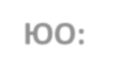 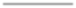 Наприклад, фізична-особа підприємець утримує парковку на 10 автомобілів площею 150 м.кв.
Розмір збору за місця для паркування транспортних засобів
150 х 30 х 0,075/100 х 6500 = 21 937,5
Відображення в обліку нарахування збору за місця для паркування транспортних засобів
Податкова декларація збору за місця для паркування транспортних засобівhttps://zakon.rada.gov.ua/laws/show/z0912-15#Text
Звітний період: Квартал
Подання: 40 дн. після звітного кварталу
Сплата: 50 дн. після звітного кварталу